Communicable Diseases: Health Risk & Prevention
Dr. Surojit Das
PhD
Assistant Professor
Vidyasagar University
Critical  World Health Problems
Communicable diseases such as TB, measles, mumps, rubella & polio

Maternal & child health

Diarrheal diseases

Nutritional deficits

Malaria

AIDS
Communicable Diseases
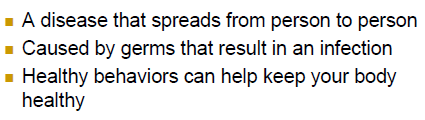 Definition
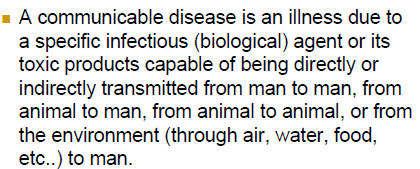 Epidemiologic Triad
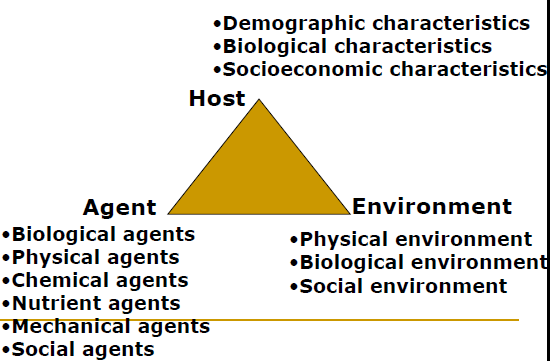 Infectious Disease Model
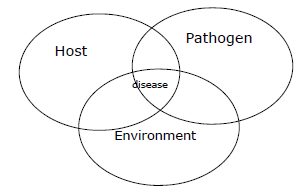 Terminology & Definitions
Health
Complete state of physical, mental & social well-being & not the mere absence of disease
Infection
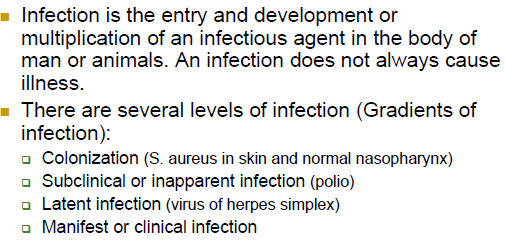 Contamination
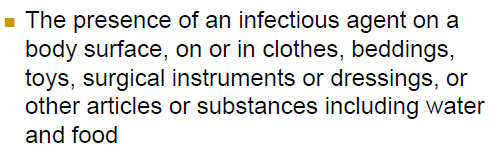 Infestation
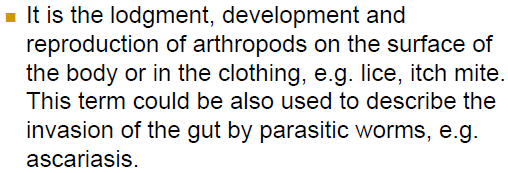 Contagious disease
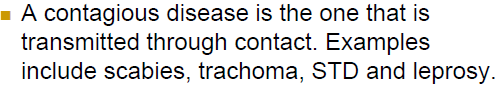 Host
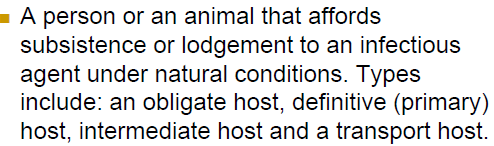 Vector of infection
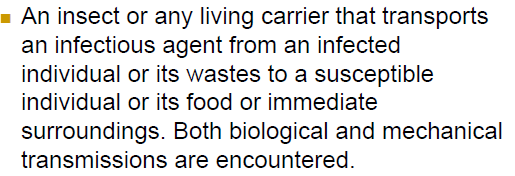 Reservoir
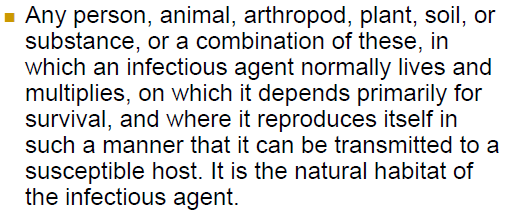 Incidence & prevention of infectious diseases
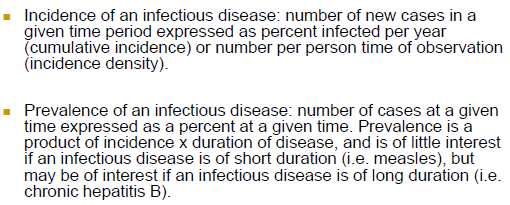 Epidemic
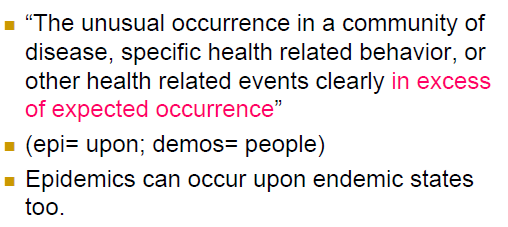 Endemic
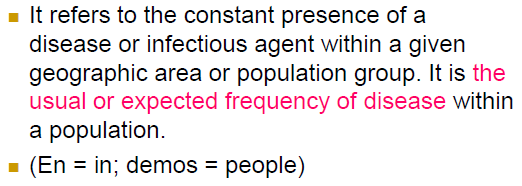 Hyperendemic & Holoendemic
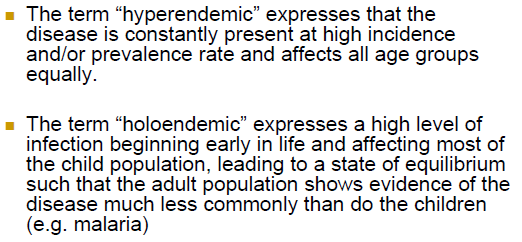 Pandemic & Exotic
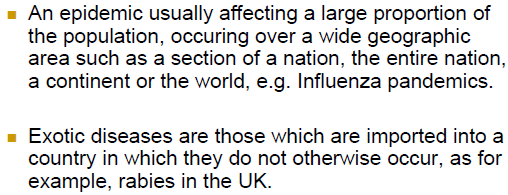 Sporadic
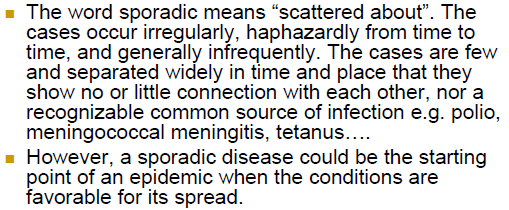 Attack rates & primary/secondary cases
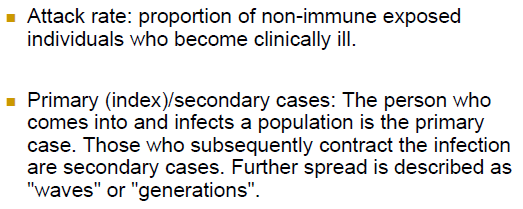 Zoonosis, Epizotic & Enzotic
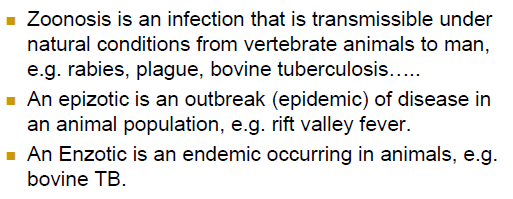 Nosocomial infections
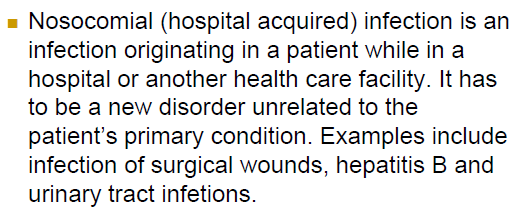 Opportunistic infection
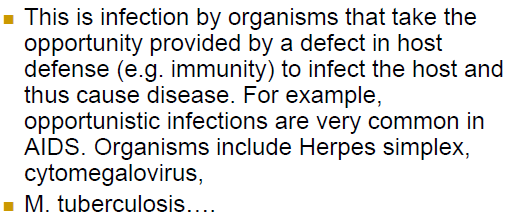 Eradication & Elimination
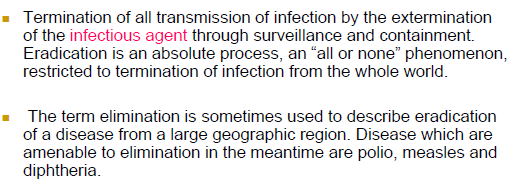 Reproductive rate of infection
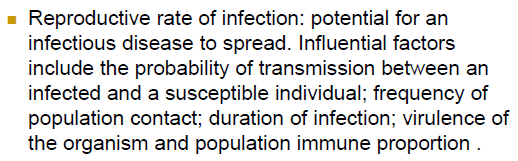 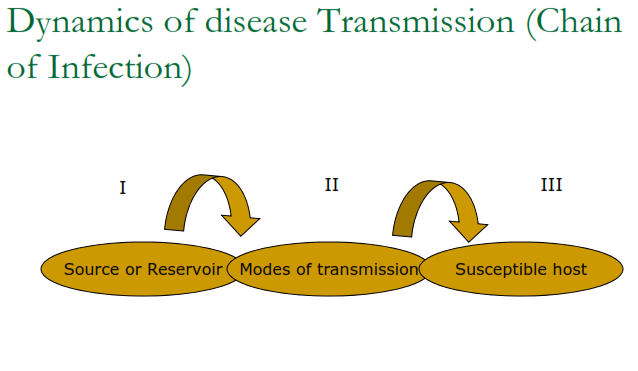 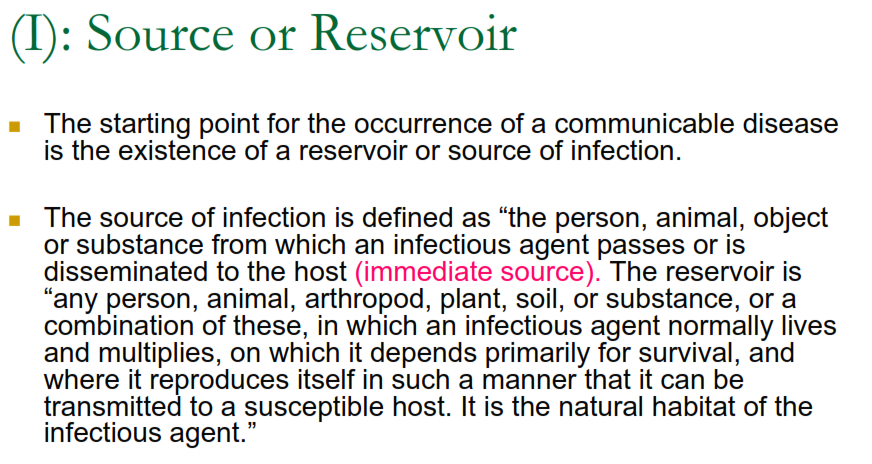 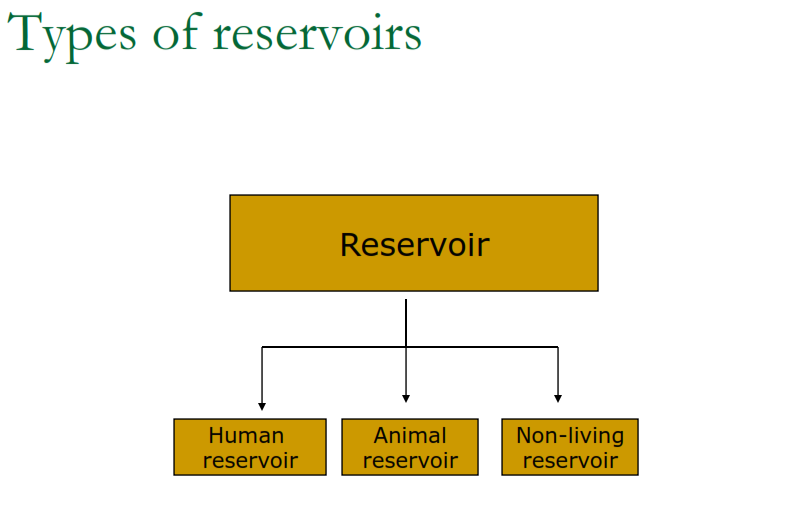 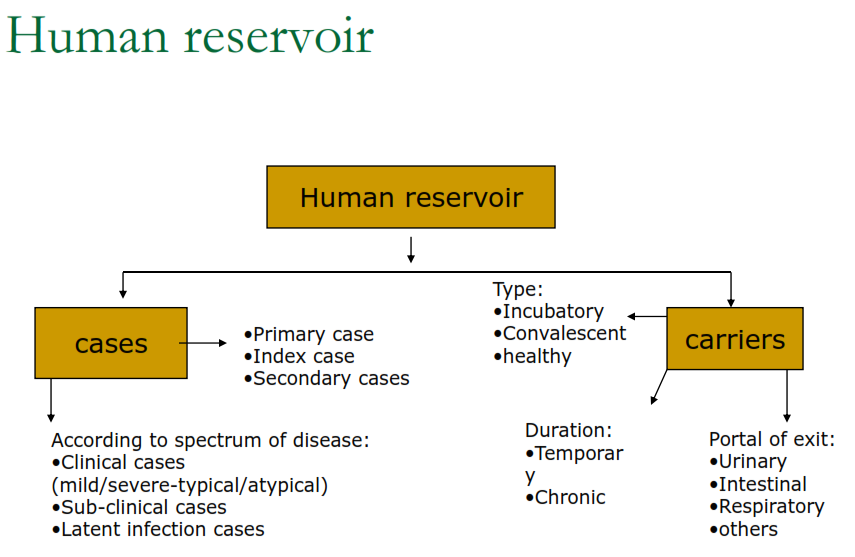 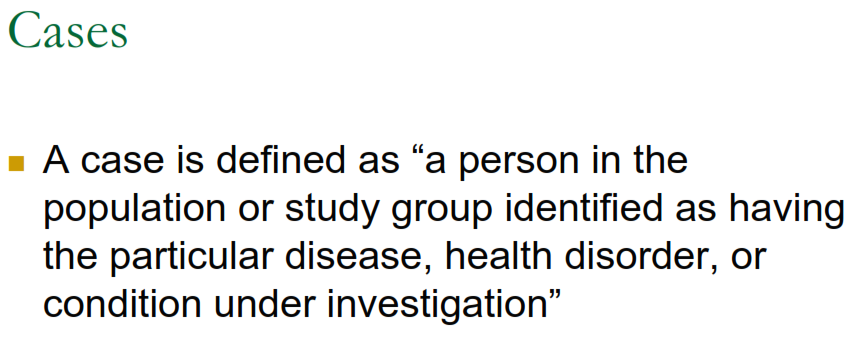 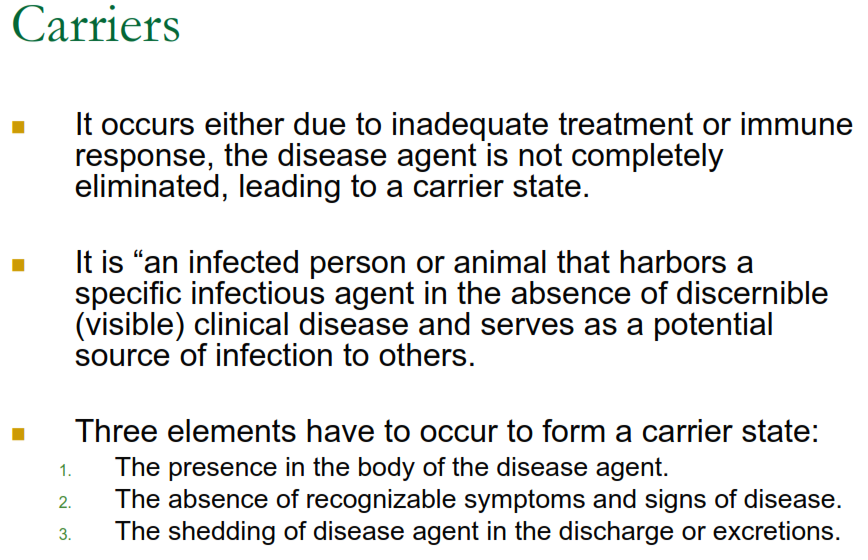 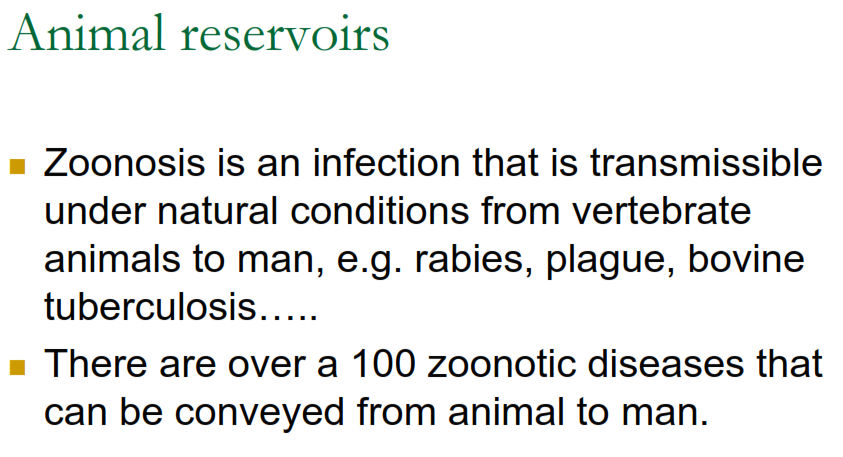 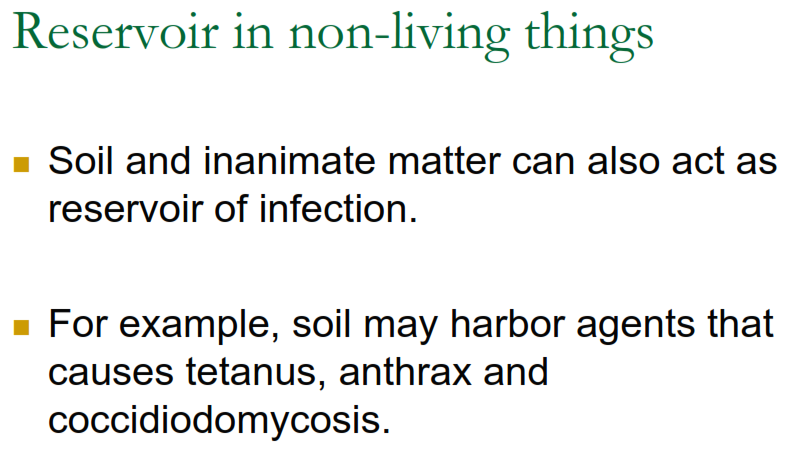 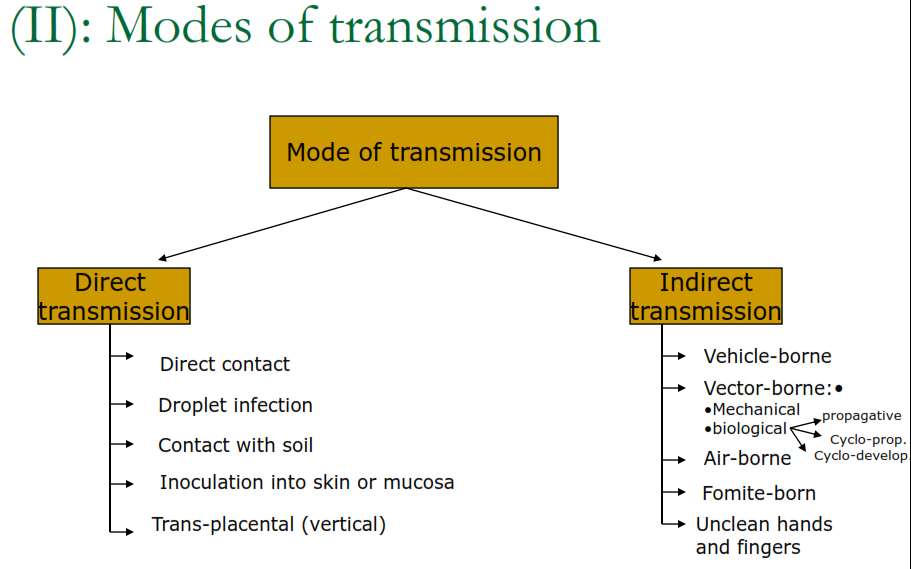 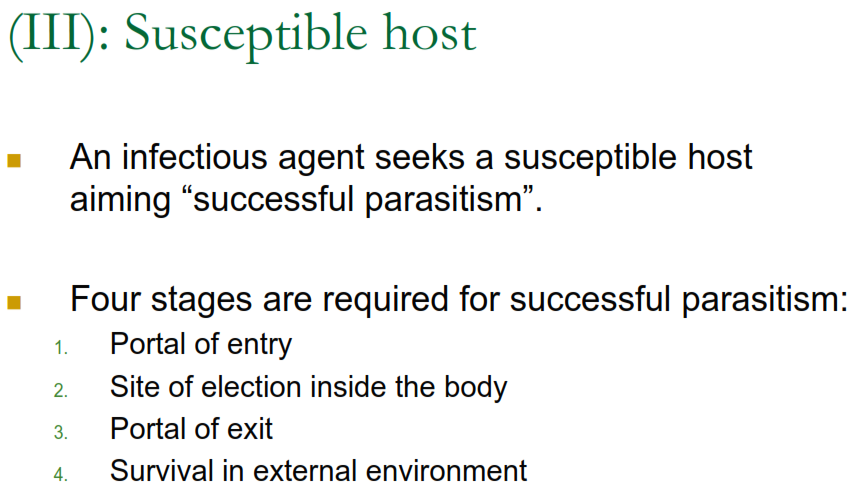 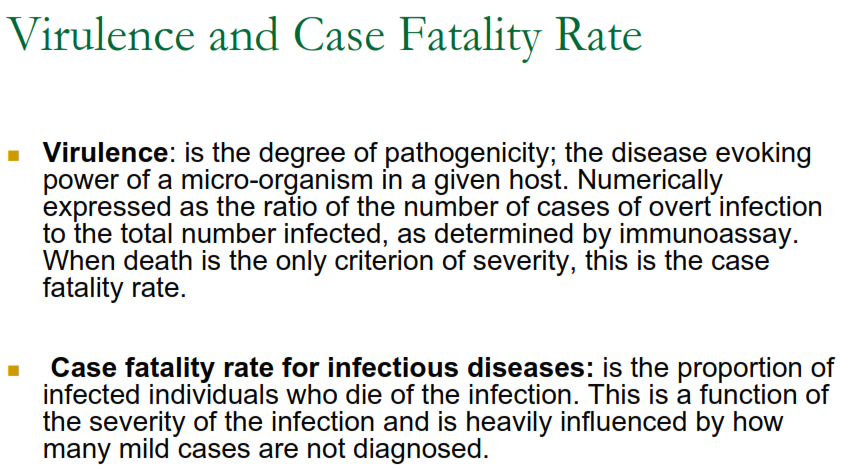 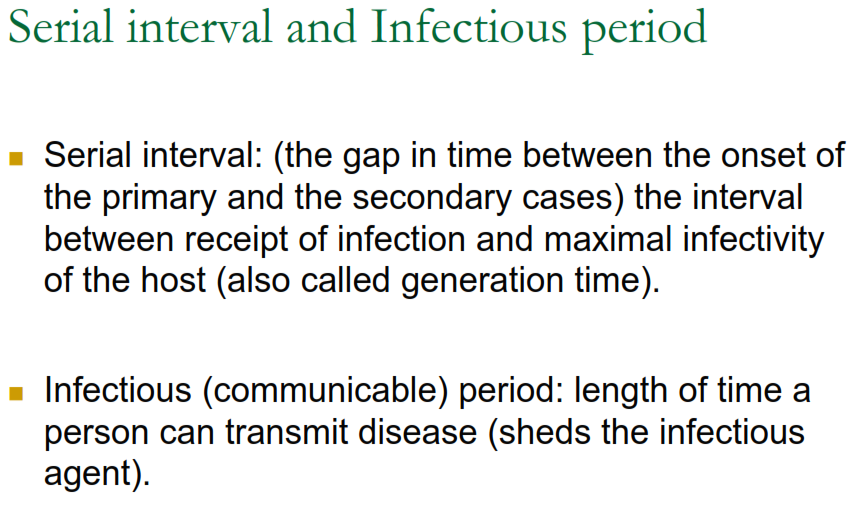 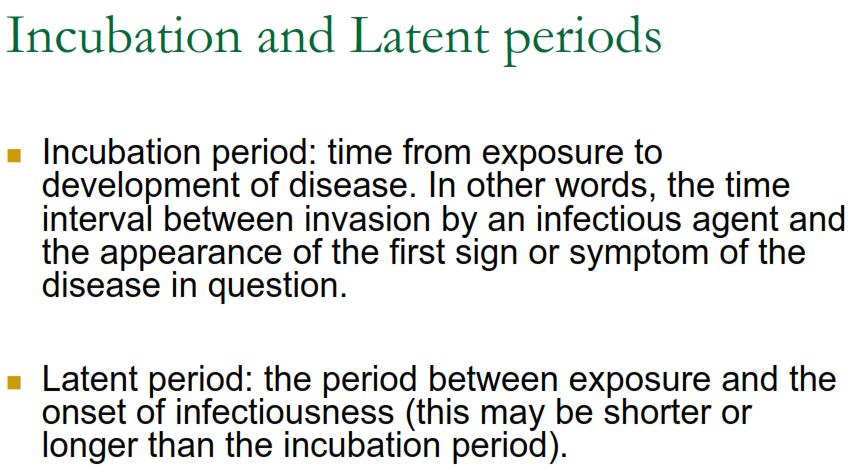 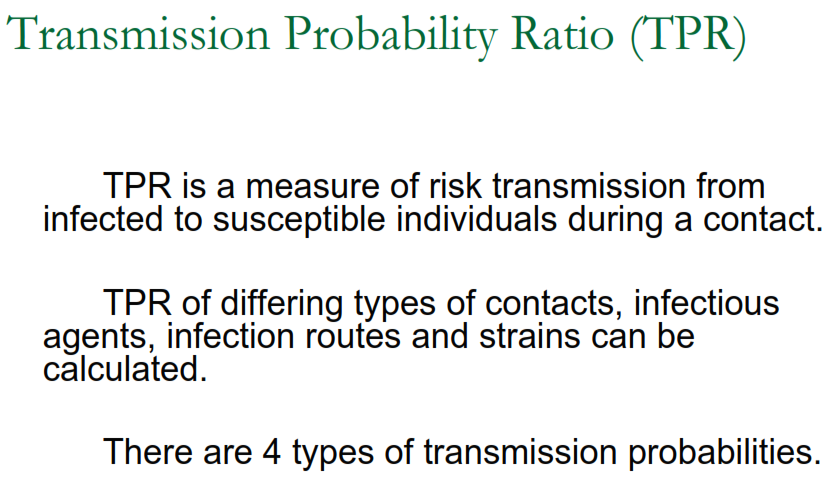 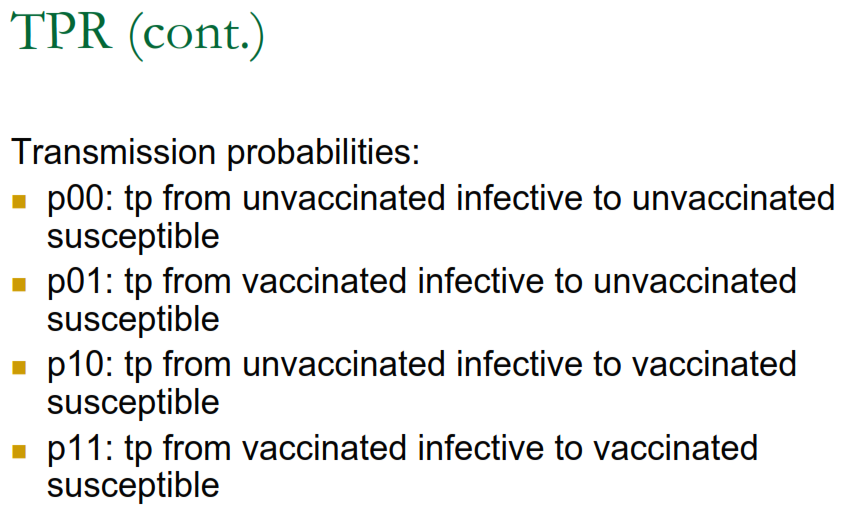 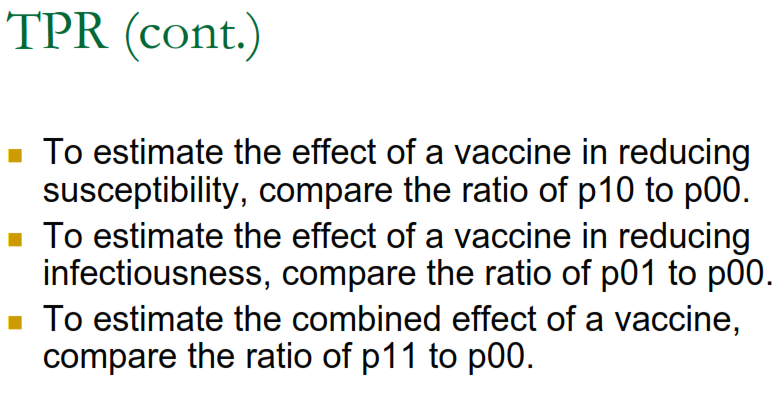 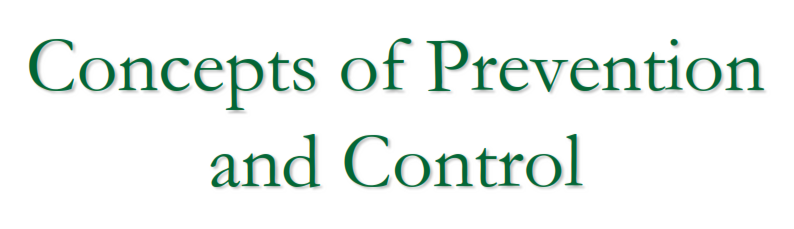 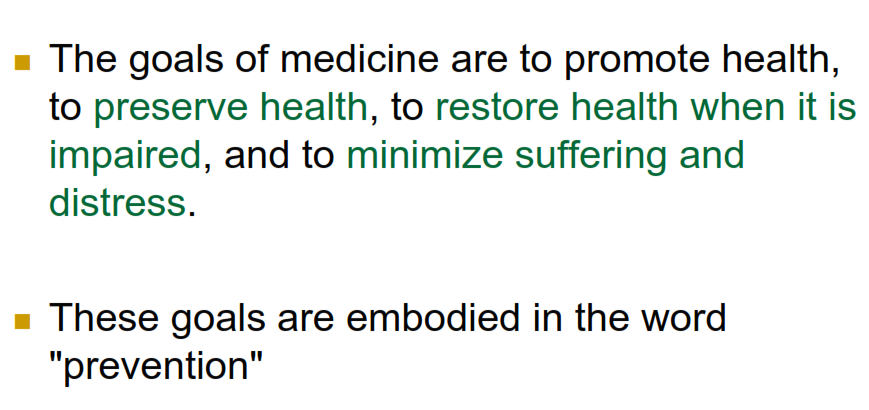 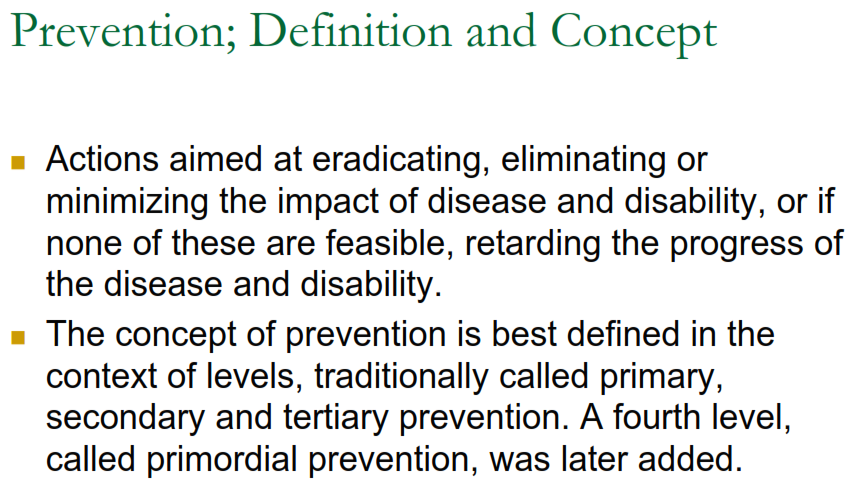 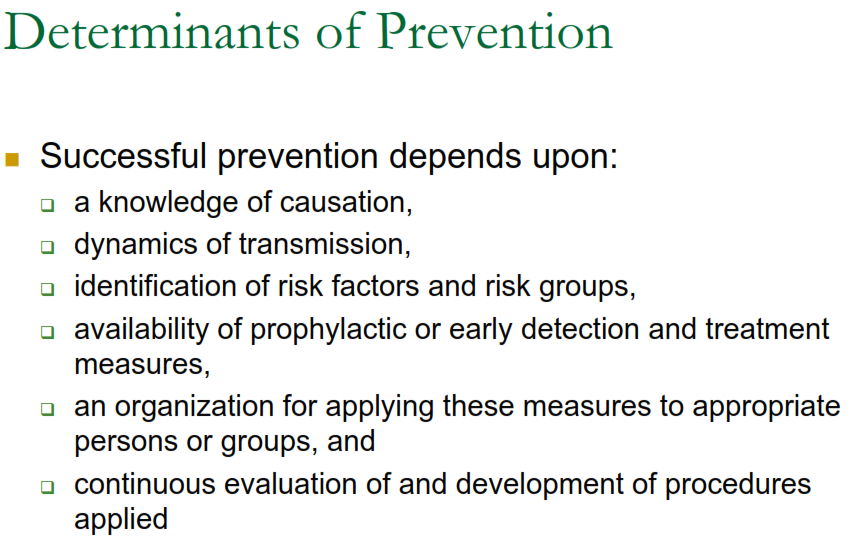 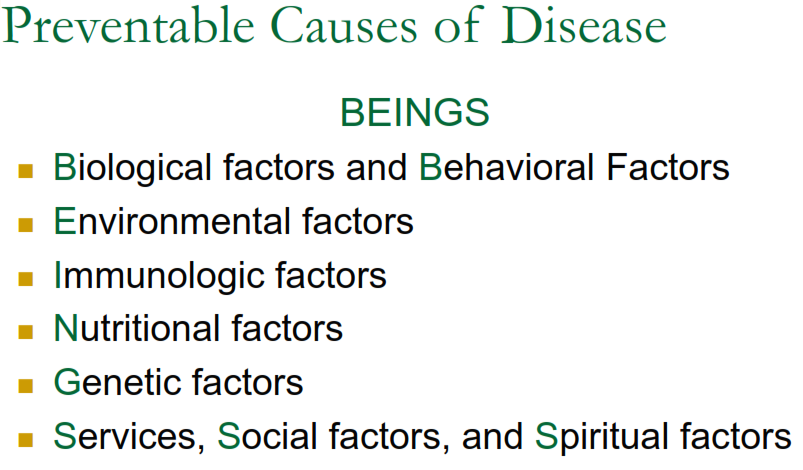 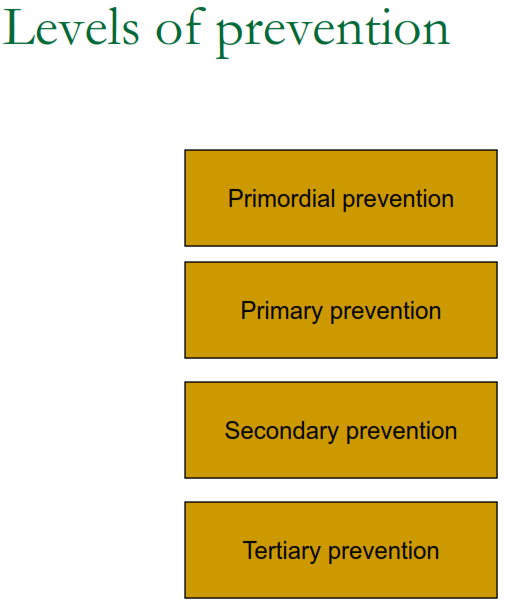 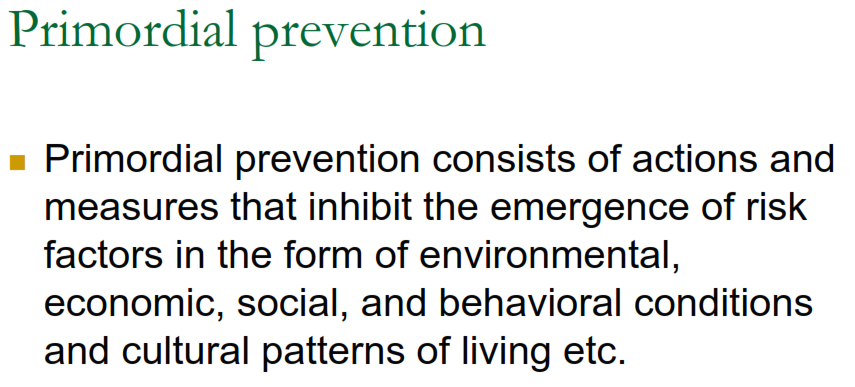 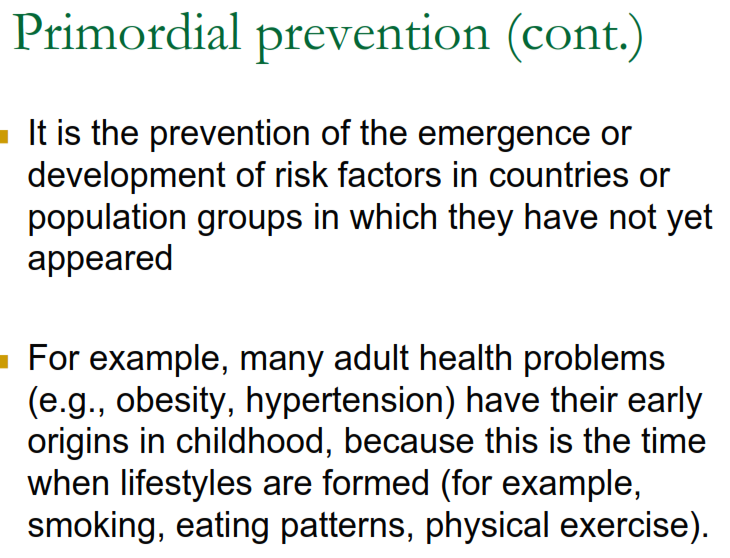 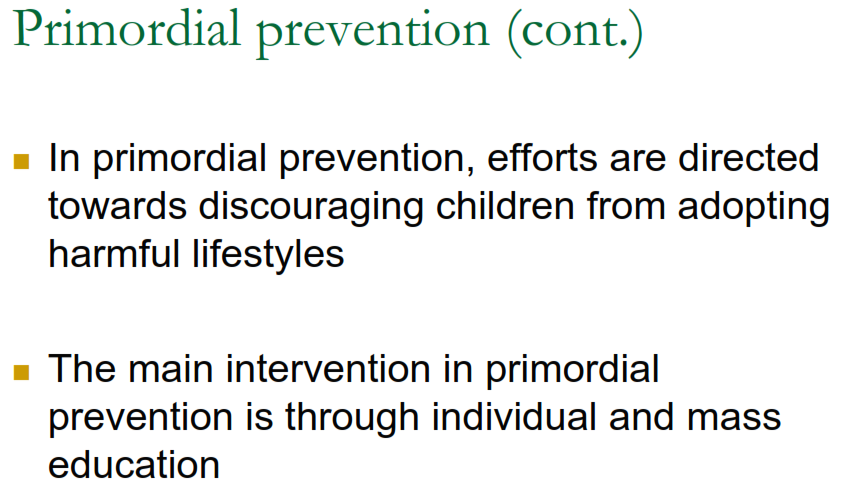 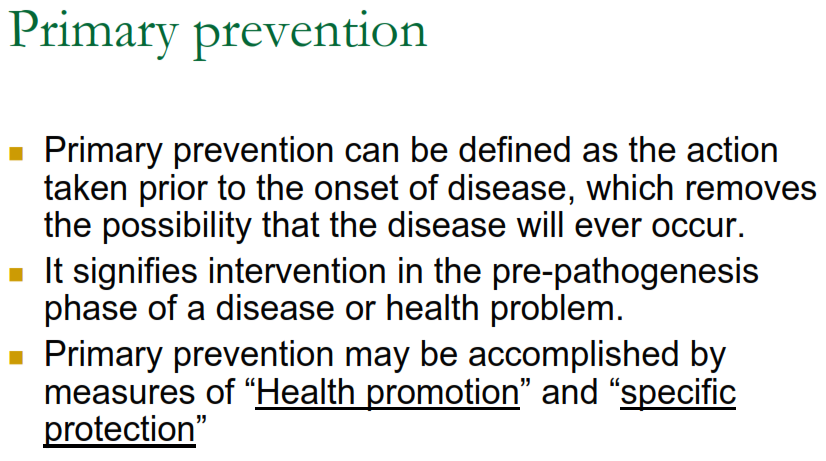 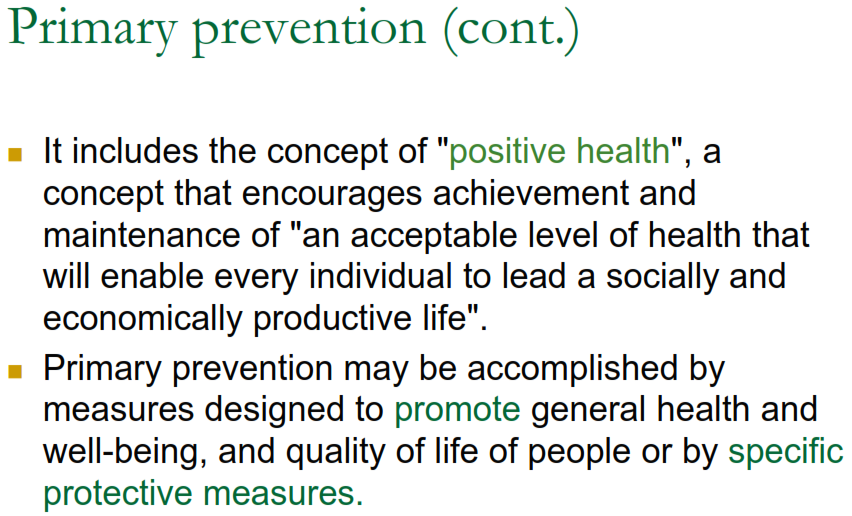 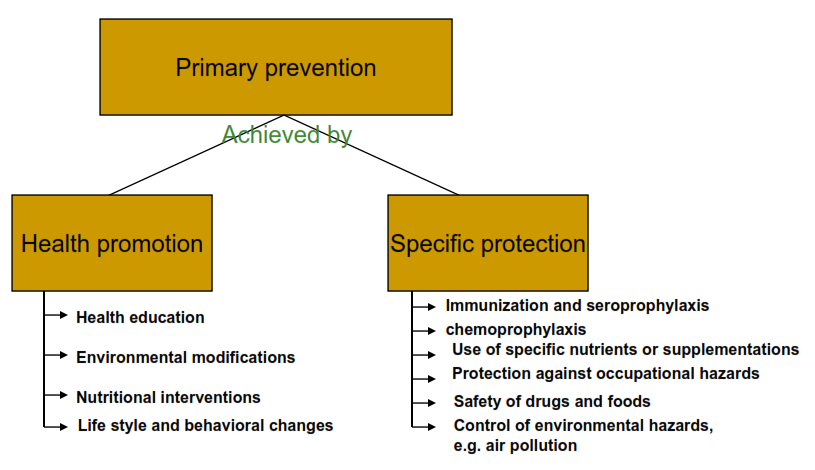 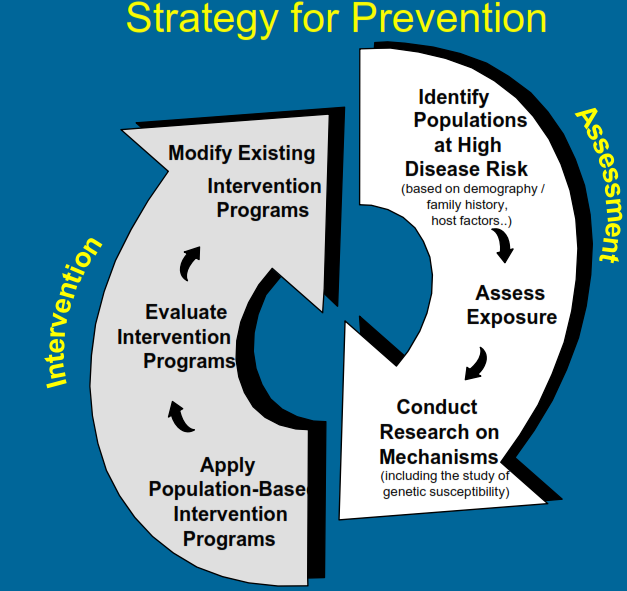 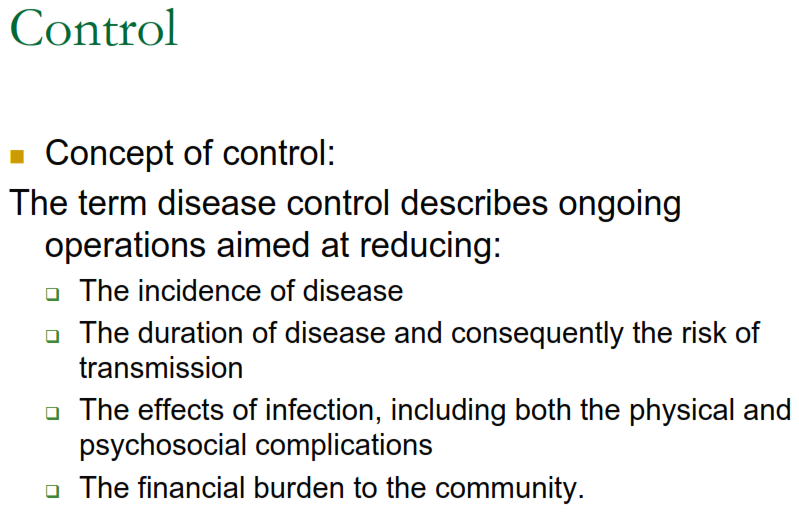 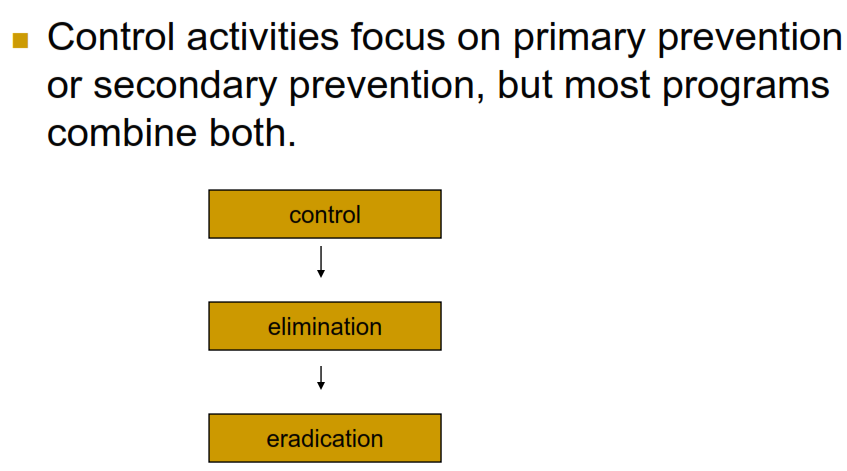 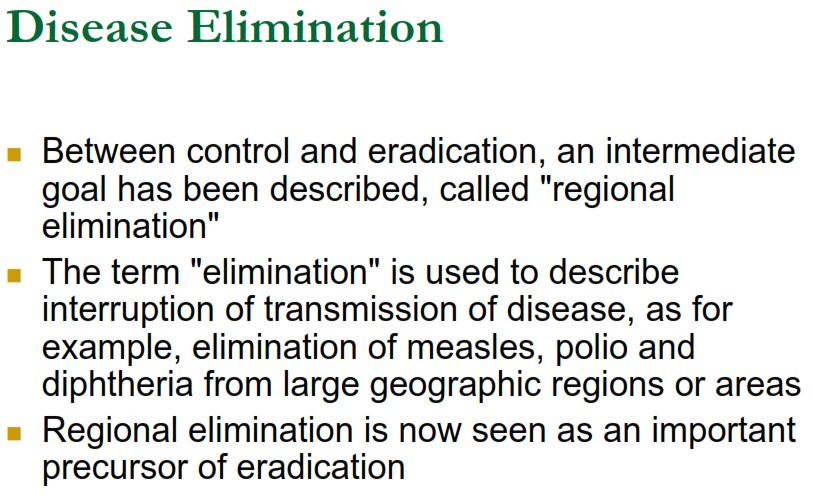 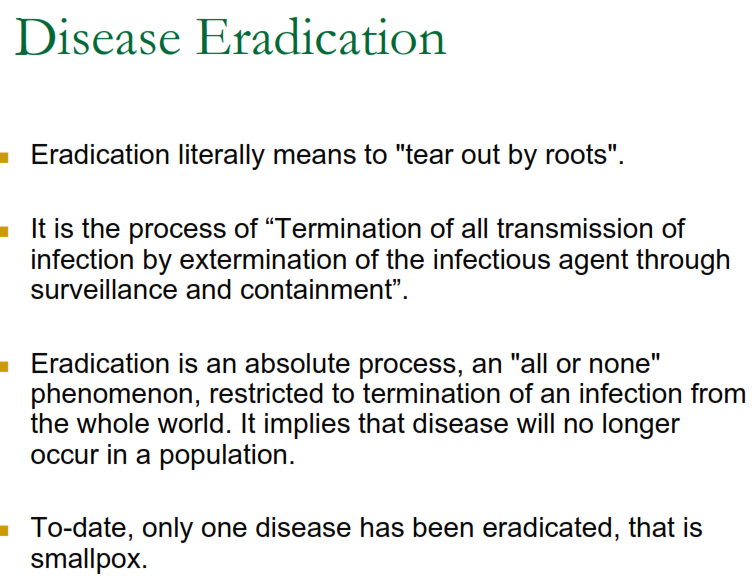 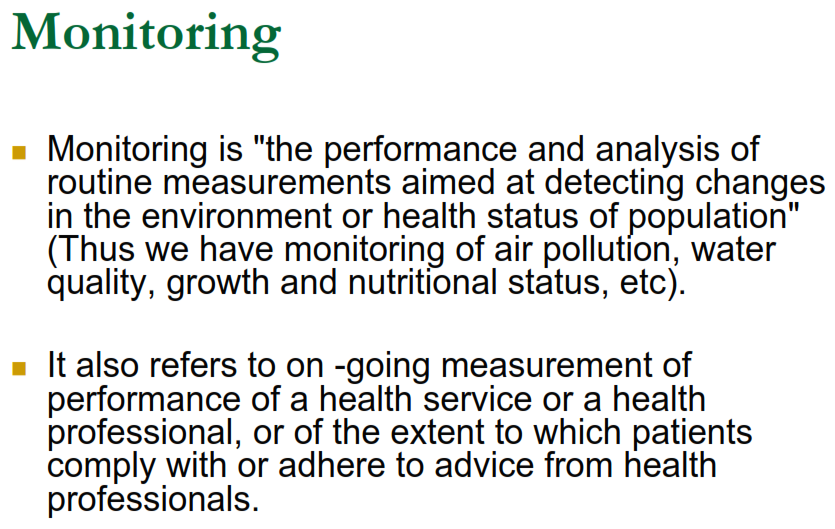 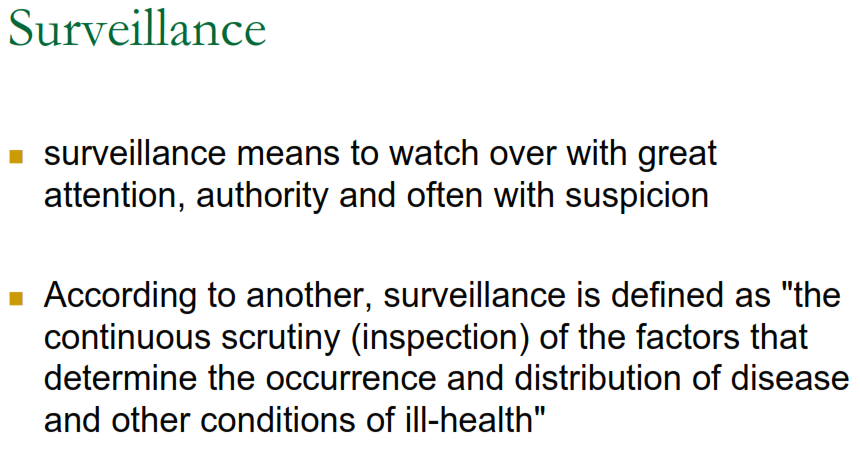 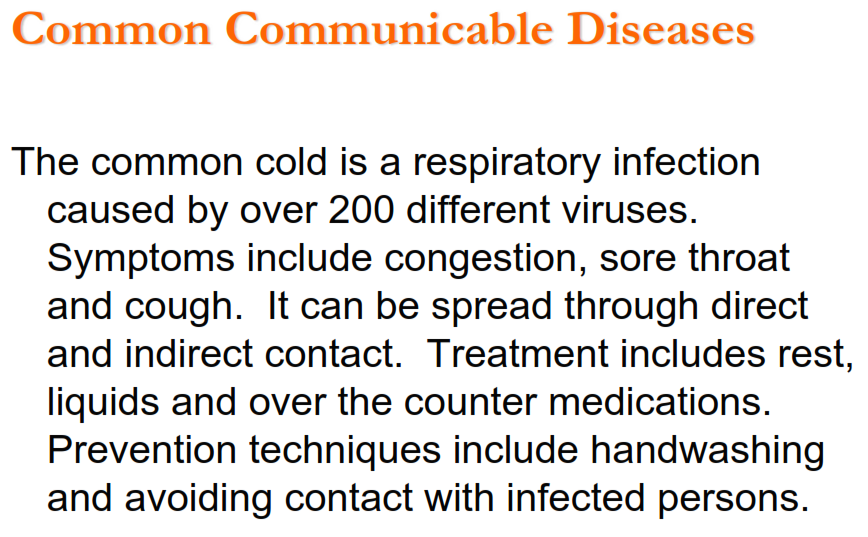 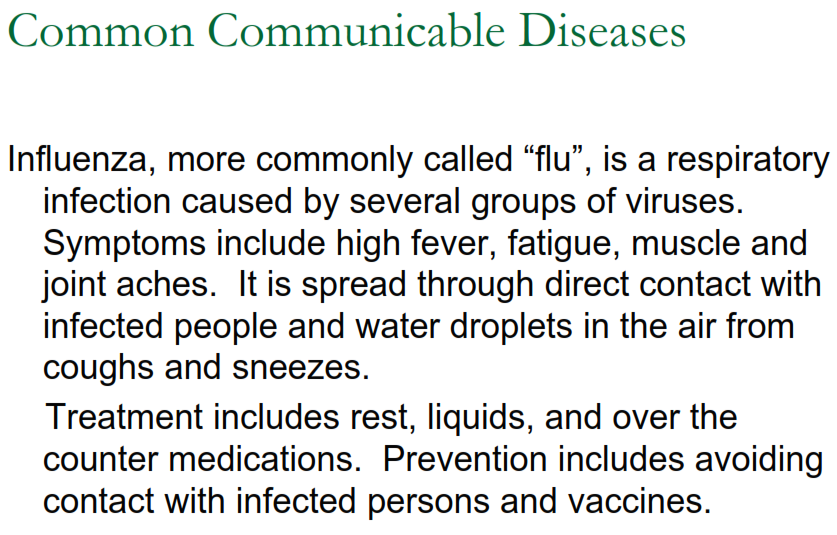 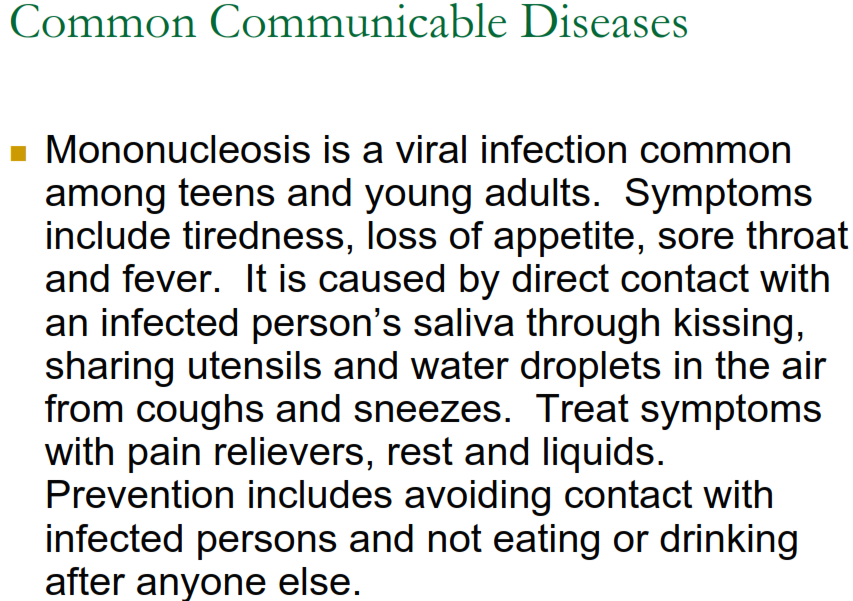 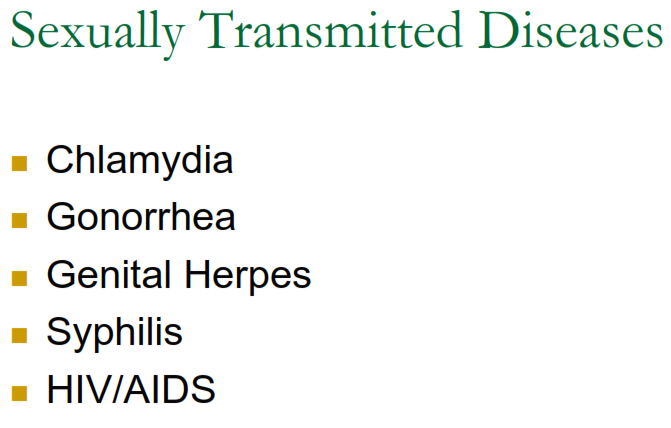 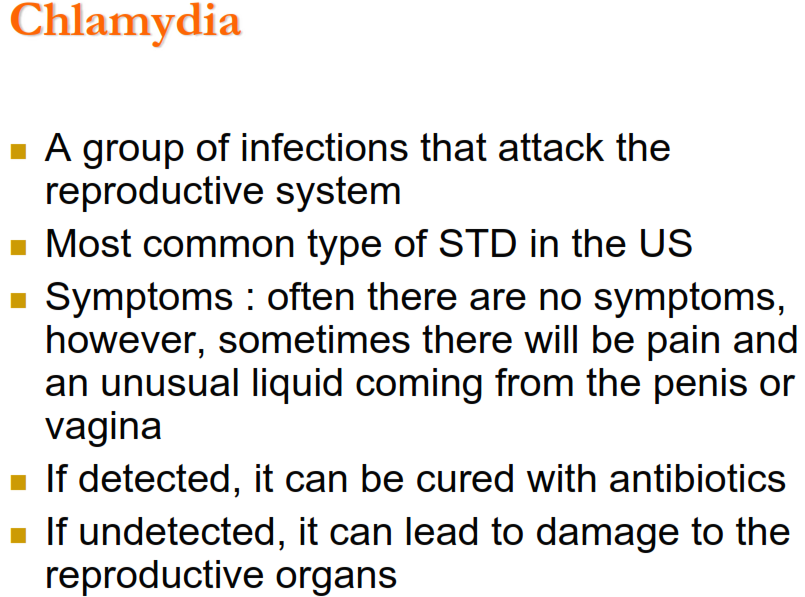 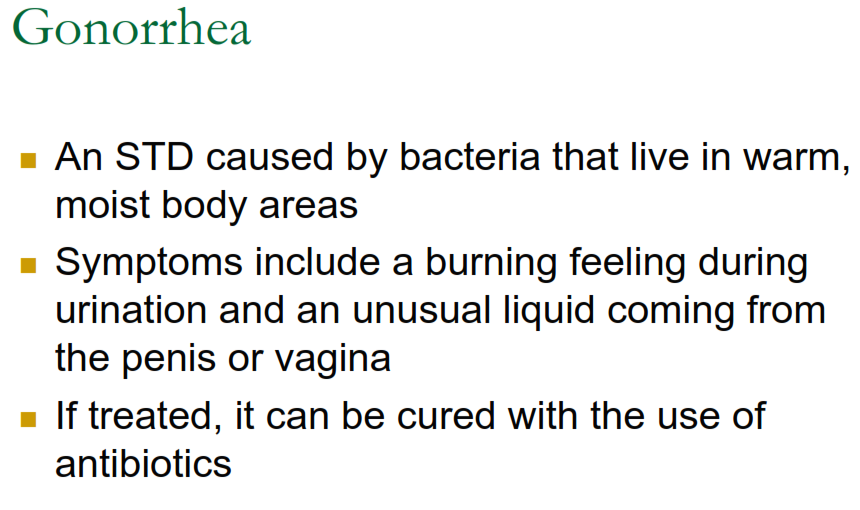 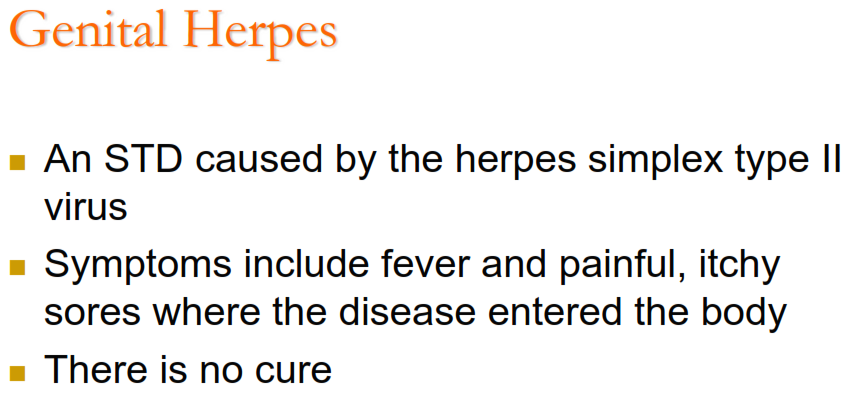 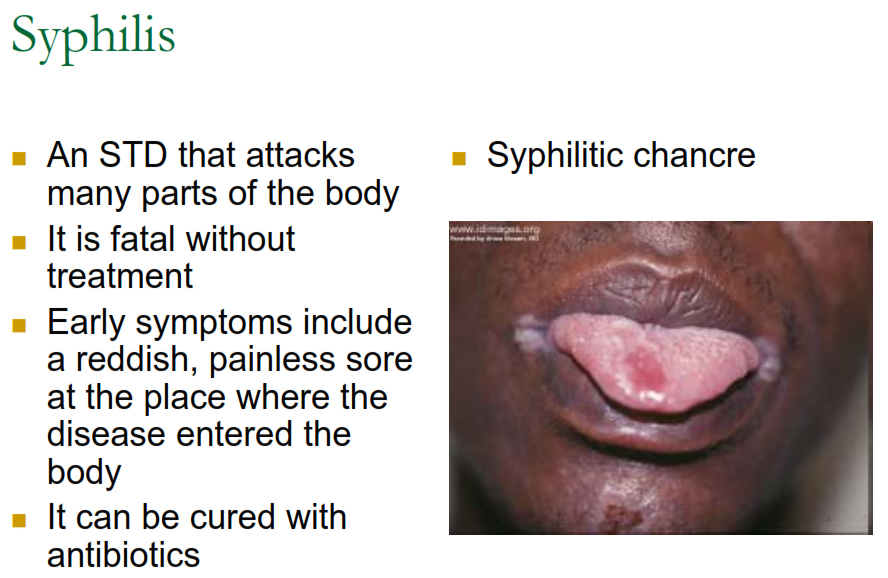 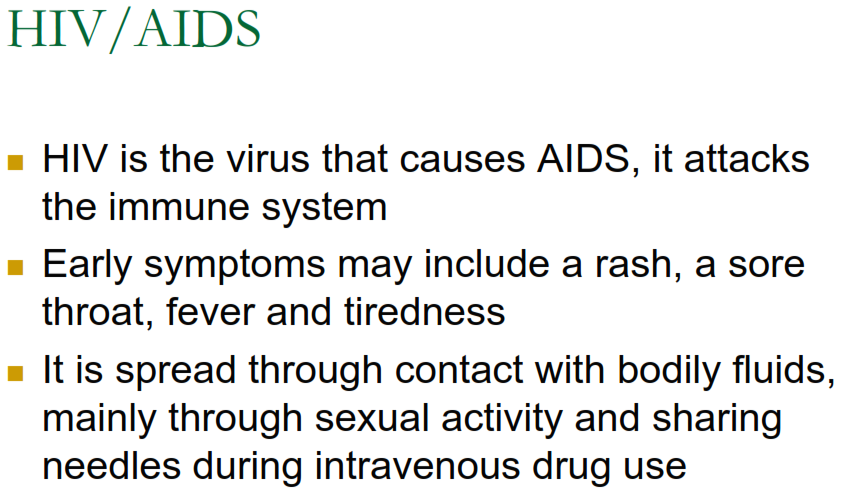 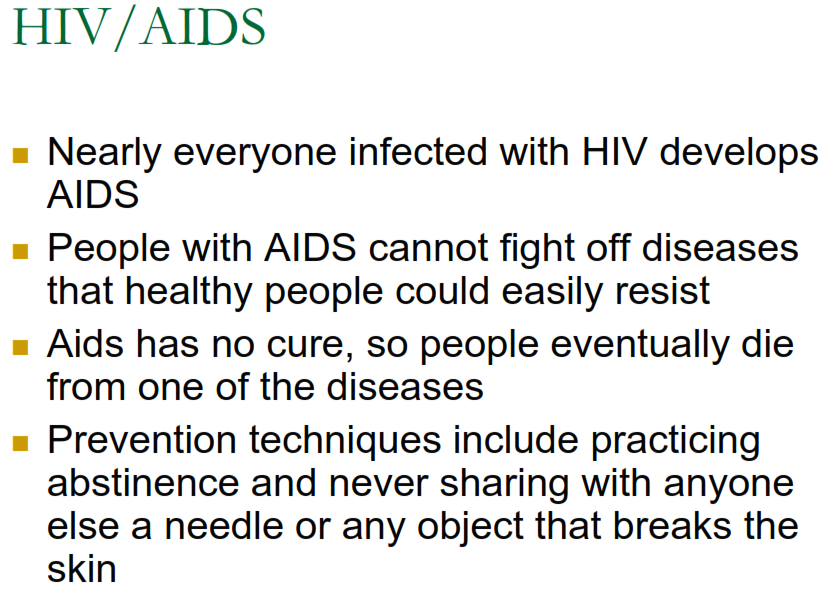 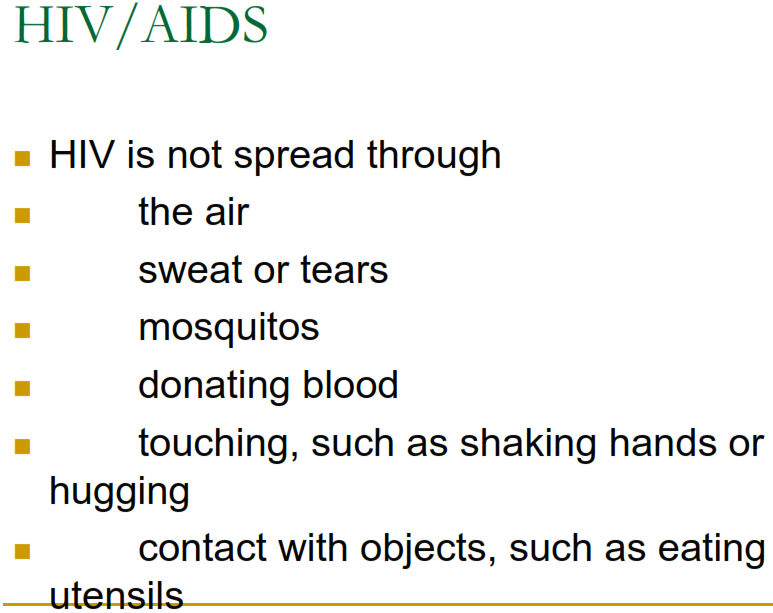 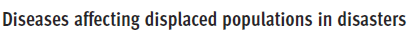 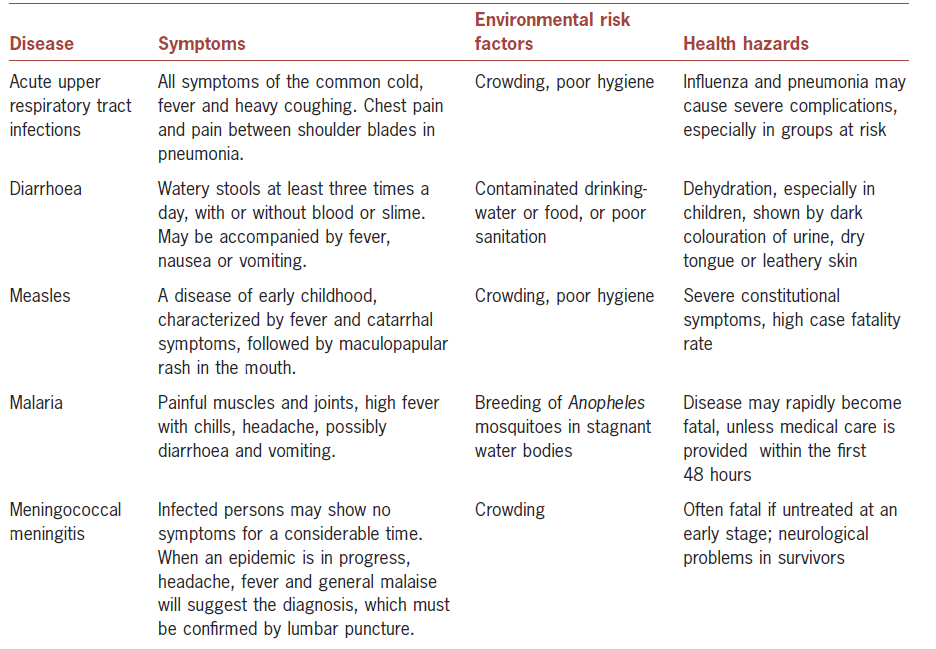 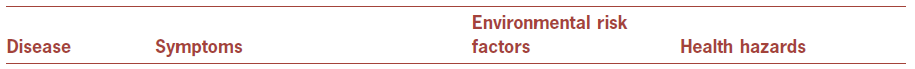 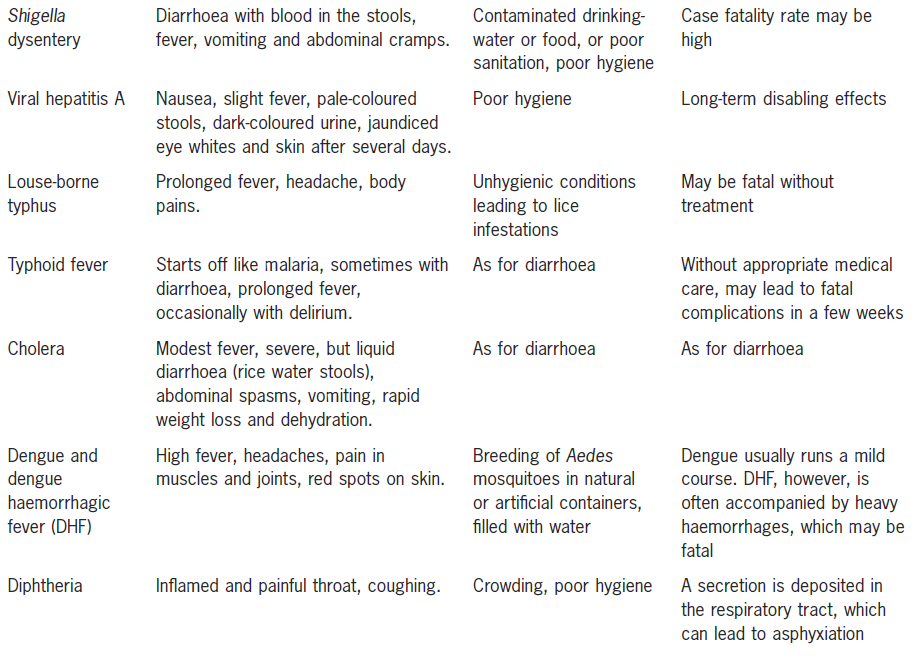 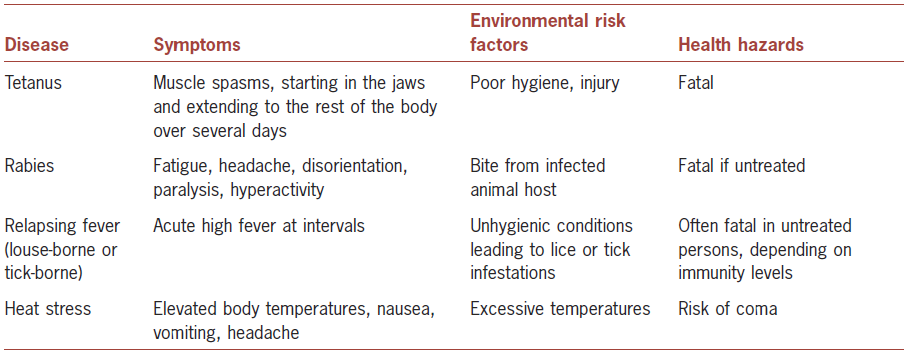 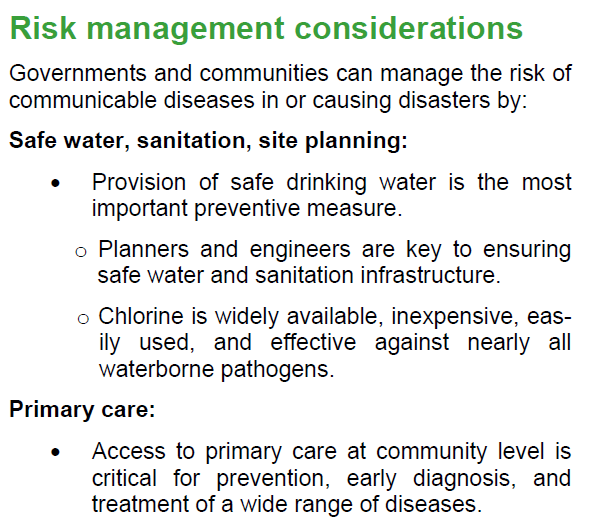 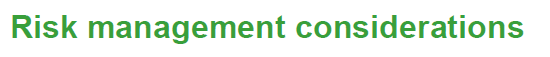 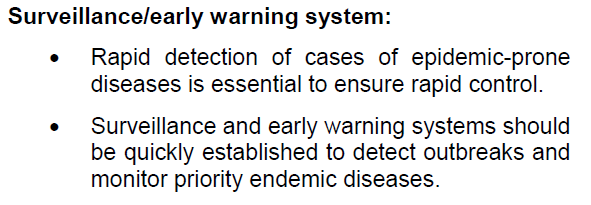 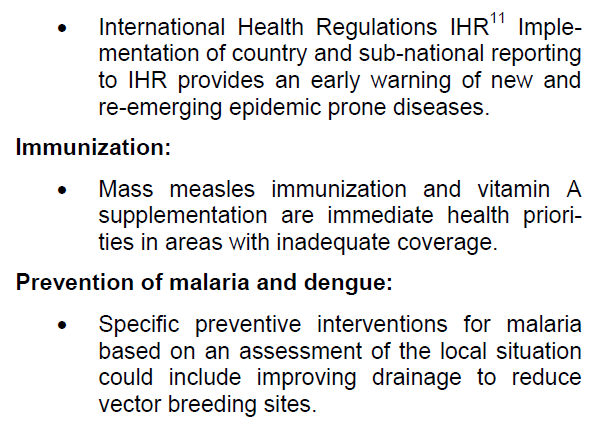